The Gowrie Broadmeadows Valley Team
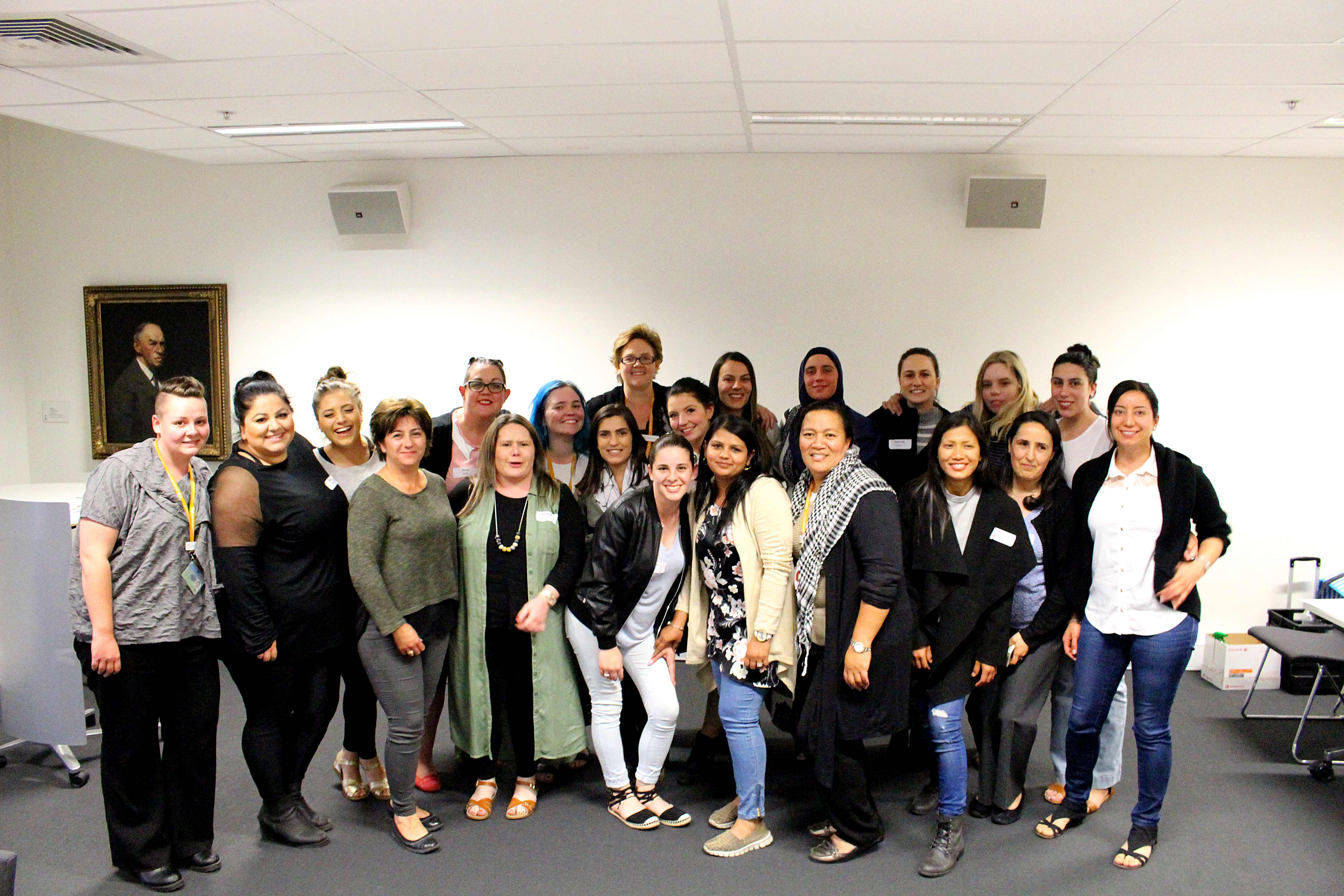 [Speaker Notes: Most work needed on expectations and evidence]
The VAEL Professional Learning Model
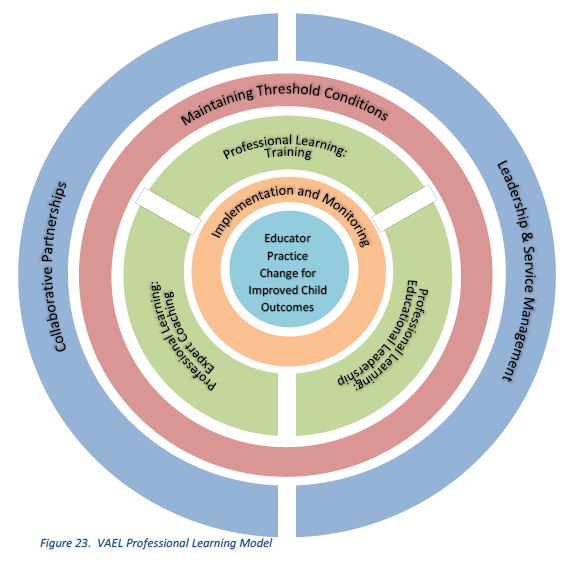 [Speaker Notes: Most work needed on expectations and evidence]
The Gowrie VAEL CLASS Results: Birth - 3
[Speaker Notes: Most work needed on expectations and evidence]
The Gowrie VAEL CLASS Results: 3-5s
[Speaker Notes: Most work needed on expectations and evidence]